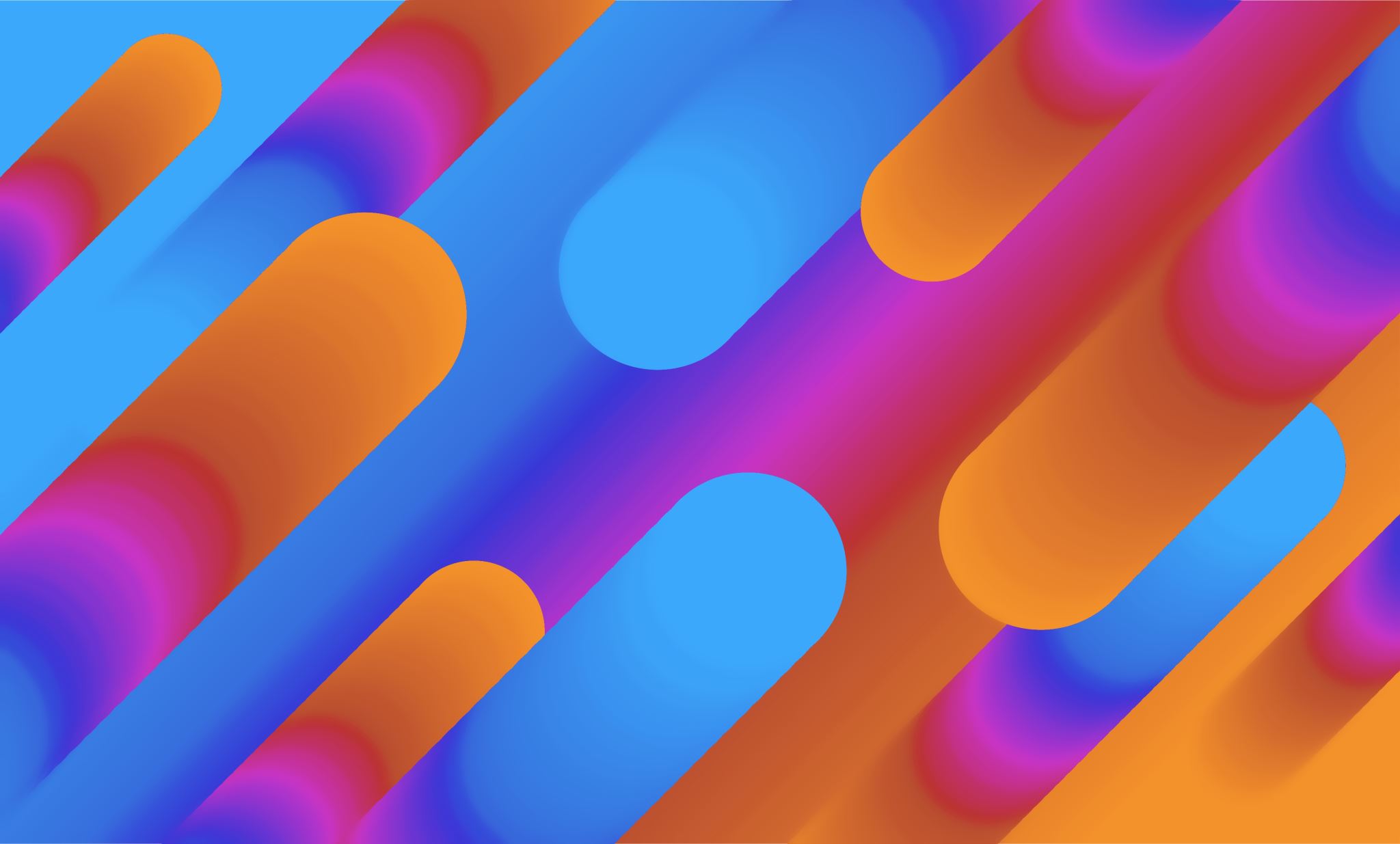 Uke 1
Gruppe 3

trierag@uio.no
Mattermost: trierag
Dagens agenda
Repetisjon av pensum

Oppgaveløsning i grupper

Gjennomgang av oppgaver

Kahoot
[Speaker Notes: Kan begynne med å snakke om det med forelesningsgreiene fra i fjor og forkurset i informatikk]
CodeGrade
Dere må registrere dere før dere kan levere.
Sjekk UiO-mailen deres.
Skrive til terminal
Skrive ut – print
Kan velge å bruke enkle eller doble anførselstegn


Kjøre et program



Skrive til terminal på flere linjer - linjeskift


Skriver \n (new line) der vi ønsker å ha linjeskift
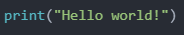 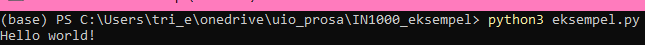 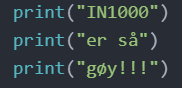 Kan skrives om
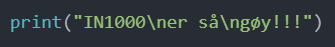 Oppgave 1
Lag et program som skriver dette til terminalen:
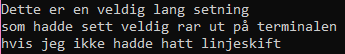 Variabler
En variabel har et navn og en verdi
Her har variabelen navnet navn og verdien «Triera»


Det finnes ulike typer variabler
Tekst i anførselstegn


Heltall
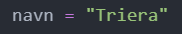 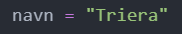 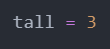 Variabler
Variabler kan skrives til terminalen




Variabler oppfører seg annerledes
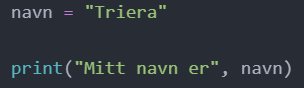 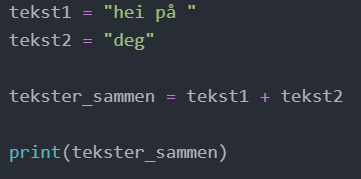 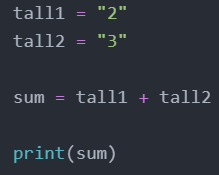 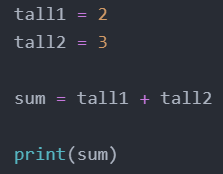 Variabler
Variabler kan endres
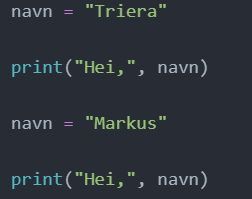 Oppgave 2
Lag et program som følger:
Den skal ha en variabel for hver person i gruppa der variabelen er alderen til en person
Lag en variabel som heter sum. Dette er summen til aldrene til alle i gruppa og bruker variablene for å finne ut av dette
Print så variabelen sum med en passende tekst til

Løsningsforslag:
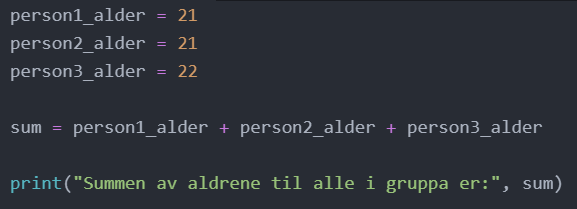 Lese fra terminal
Lese inn – input
Det som skrives i anførselstegnene er en utskrift som kommer før man brukeren kan skrive inn noe.





Hvordan kan vi bevare det brukeren taster inn?
Vi kan bruke variabler!
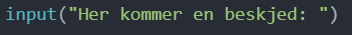 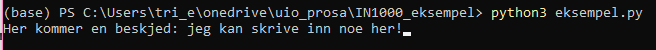 Input og variabler
Bevarer det brukeren taster inn og skriver det til terminal:
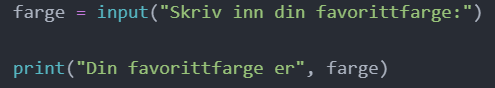 Oppgave 3
Lag et program som tar inn både navn og alder fra en bruker.

Skriv så denne informasjonen til terminal på samme linje med en passende tekst til.

Løsningsforslag:
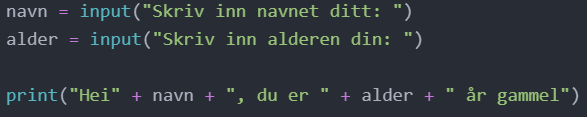 Beslutninger (if-setninger)
if-setning




Her kjører ikke koden siden betingelsen til if-en ikke er sann:
Uttrykket må være sant for at det som står inne i blokken til if-en skal kjøre!
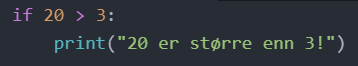 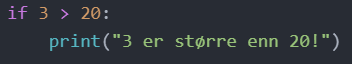 Beslutninger (if-setninger)
if-else:




elif:
Er lik:				a == b
Er ikke lik:			a != b
Mindre enn:			a < b
Mindre enn eller lik som:		a <= b
Større enn:			a > b
Større enn eller lik som:		a >= b
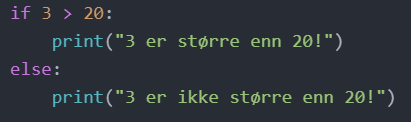 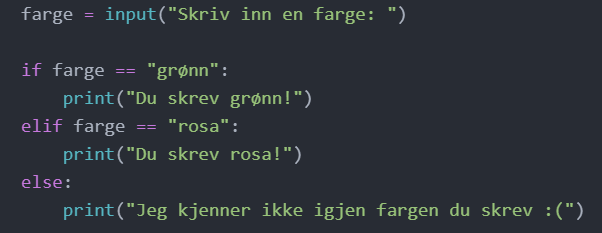 Mer om beslutninger
and	Forutsetter at uttrykkene på hver side er 	sanne

or	Forutsetter at én eller begge uttrykk er 	sanne
 
not	Gjør et uttrykk til det motsatte av hva det 	er
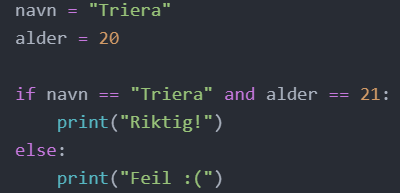 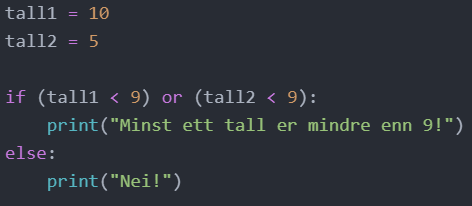 Er lik:				a == b
Er ikke lik:			a != b
Mindre enn:			a < b
Mindre enn eller lik som:		a <= b
Større enn:			a > b
Større enn eller lik som:		a >= b
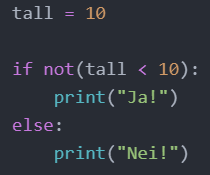 Nøstede if-setninger
Hva skrives ut her?












if navn == «Triera» er sann, så da printes «Du heter Triera!»

if alder < 18 er usann, så da programmet til else, og printer «Du er over 18!»
Oppgave 4 – tricky!
Hva skrives ut her? ¯\_( ͡❛ ͜ʖ ͡❛)_/¯
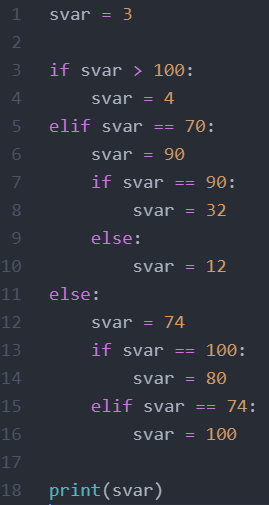 Svaret er 100

svar er først lik 3, og vi sjekker først de tre ytterste if-ene. Vi sjekker altså om svar først er større enn 100 på linje 3, nei, da går vi til elif på linje 5. Er svar lik 70? Nei, da går vi videre til else på linje 11.

Så settes svar lik 74. Vi sjekker så på linje 13 om svar er 100, det er det ikke. Vi går videre til elif på linje 15 som spør om svar er lik 74, det er det, så da setter vi svar til å være 100.

Helt til slutt printer vi hva svar er etter at den har blitt endret, da får vi 100.
Kommentarer
Påvirker ikke koden
To måter å skrive det på
Kan bruke #


Eller tre anførselstegn
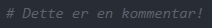 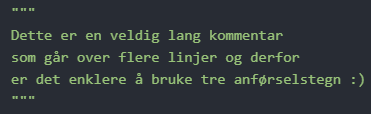 Feilmeldinger
Feilmeldingene som gis sier gjerne hvilken linje (og i hvilken fil) feilen ligger.

Syntaksfeil
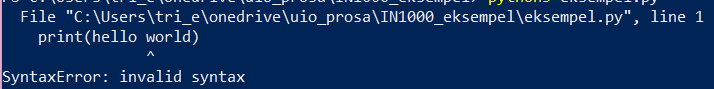 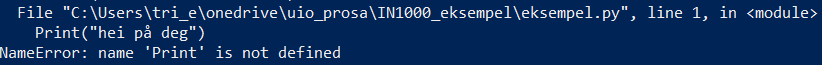 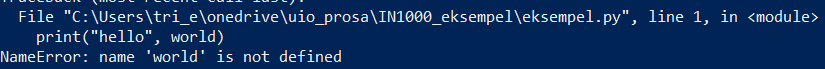 Feilmeldinger
Noen feil gir ikke feilmeldinger.
Hvis du som programmerer har tenkt feil, så kan dette gi logiske feil i programmet.

Eks: regn ut gjennomsnittstemperaturen for et år




> Dette vil gi feil fordi vi har feil antall_mnd (det er 12 måneder i et år)
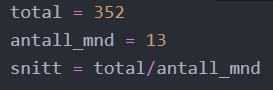 Formatering med strenger – utfordrende!
Gjør gjerne denne Trix-oppgaven dersom du ønsker mer trening:
https://trix.ifi.uio.no/assignments/416
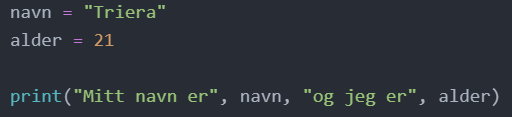 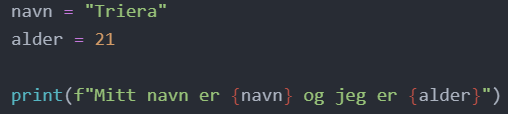 Oppgave 5
Hva skrives ut her?




Kommentarer skrives med et spesielt symbol foran, hva mangler det her?


Hva mangler over og under her?
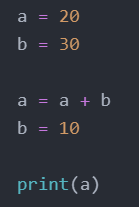 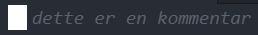 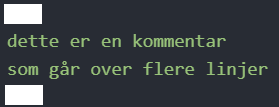 Hvis det er noen trix-oppgaver dere synes er vanskelige og vil gjennomgå så skriv det i chatten!